Топливные перспективы. Анализ влияния ограничений МАРПОЛ на бункерный рынок РФ
ООО «Газпромнефть Марин Бункер»
Июнь 2017
Р ынок
Судовладелец
Поставщик
Что такое МАРПОЛ для…
Бункерного рынка
Окружающей среды
Улучшение 
качества жизни
Поиск решений
МАРПОЛ
Новые условия работы
Снижение вредного 
воздействия
Финансовая нагрузка
Забота о будущем 
человечества
[Speaker Notes: Давайте начнем с того, как участники рынка воспринимают 
Для начала определим, как именно участники рынка воспринимают инициативу IMO. Затем заглянем в предысторию вопроса – почему возникла потребность в регулировании. Уверена, что все присутствующие уже много чего слышали про МАРПОЛ и различные Приложения, но все такие еще раз хотелось бы отдельно остановиться на назначении и структуре МАРПОЛ. Далее мы перейдем к Приложению 5, которое в большей степени волнует бункерный рынок и рассмотрим, как именно Конвенцией предусмотрено регулирование загрязнений, согласно данному приложению. 
Далее мы  рассмотрим, какое влияние МАРПОЛ уже  оказал на рынок - не только через количественные показатели, но выявим и качественные изменения  - какие были ожидания судовладельцев, какие существовали мифы.
И наконец, коснемся темы глобальных ограничений по выбросам серы в 2020году – какие перспективы ждут рынок , как может развиться спрос на судовое топливо. 

Мне бы сразу хотелось оговориться – мы со своей стороны не выступаем ни за, ни против регулирования. Наша роль  - исследователей и аналитиков, мы слушаем мнения клиентов и прочих участников рынка., консолидируем знания и делимся ими обратно с рынком. 
Начнем, пожалуй, с того, как именно участники бункерного рынка воспринимают принятую инициативу Международной морской организации  - саму конвенцию. Мы задавали это вопрос нашим клиентам в процессе различных исследований. Восприятие двоякое - все понимают положительную конечную цель, которую преследует инициатива – забота об окружающей среде, улучшение экологии, забота о будущем здоровье человечества. 
При этом, когда диалог переходит в плоскость бизнеса, то это переходит в область «проблемы». Почему – потому что данные улучшения влекут за собой изменения привычной схемы работы, требуют затрат, поиска решений  

Возьмем первый аспект регулирования – защиту окружающей среды.  С чего все началось?]
Международная морская организация (IMO) обеспокоена влиянием судоходной отрасли на состояние окружающей среды
CO2
SОx
NОx
ЧУ
9%
СО
Выбросы SOx 
с транспорта
Загрязнение 
с судов
60 000 
преждевременных 
смертей в год
Выбросы  оксида серы (SОx)
50 000 000 автомобилей
1 крупнотоннажный контейнеровоз
≈
Основной объем выбросов SOx приходится на 400км зону прибрежных поселений
Источники: OECD, 2011/ Veronika Eyring1, James J. Corbett2, David S. Lee3, and James J. Winebrake4, 2007
[Speaker Notes: Морские суда генерируют существенную долю вредных выбросов, среди них  являются двуокись серы (SO2), углекислый газ (CO2), черный углерод (ВС), угарный газ(СО), оксид азота (NOx) и различные виды твердых органических частиц (OECD 2011). Обычно, проводят различие между выбросами парниковых газов  и другими выбросами. Выбросы ПГ являются источником изменения климата и влияют на стратосферный озоновый слой, поэтому имеют планетарные  последствия, тогда как выбросы, не связанные с ПГ, обычно имеют не менее вредное, но более локальное воздействие.Морской транспорт является источником большой доли глобальных выбросов, не связанных с ПГ, среди которых и выбросы по сере. Согласно различным оценкам и исследованиям, морские суда  генерируют около 9% всех выбросов серы с транспорта на глобальном уровне (Corbett & Köhler 2003, Eyring et al., 2005). 
Вот еще некоторые данные :
Выбросы SOx оказывают серьезное воздействие на здоровье. Сера является источником многих твердых частиц, которые эпидемиологические исследования последовательно связаны с рядом болезней, включая легочные заболевания ипреждевременной смерти (Eyring et al., 2005). Corbett et al. (2007) оценили, что, поскольку подавляющее большинствоэтих выбросов приходится на 400 км зону прибрежных поселений, около 60 000 ранних смертей ежегодно относят на воздействие выбросов с судов главным образом в приморских районах Восточной Азии, Южной Азии иЕвропа
В 2009 году Gardian, освещая тему экологической безопасности морского транспорта,   опубликовал результаты исследования: за год автомобиль, который проезжает 15 000 километров, выбрасывает 101 грамм оксида серы. Дизели крупнейших судов за 280 дней в году производили 5 200 тонн оксидов серы. То есть один контейнеровоз способен «заменить» 51 миллион автомобилей с двигателем внутреннего сгорания.  Выбросы SOx должны способствовать значительному улучшению качества жизни для многих людей и сокращение расходов на здравоохранение.]
Международная конвенция MARPOL, принятая IMO,  устанавливает комплекс мер по предотвращению загрязнения окружающей среды с морских судов
МАРПОЛ 73/78
СТРУКТУРА
Приложение V
Приложение VI
Приложение I
Приложение IV
Приложение II
Приложение III
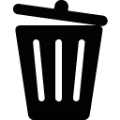 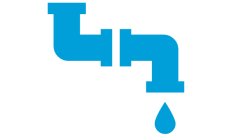 Загрязнение 
вредными веществами, 
перевозимыми морем 
в упаковке
Загрязнение 
мусором 
с судов
Загрязнение 
нефтью
Загрязнение 
жидкими веществами,
перевозимыми 
наливом
Загрязнение 
сточными водами 
с судов
Загрязнение  выбросами 
воздушной среды
с судов
В настоящий момент участники конвенции MARPOL  – свыше  90 государств,  валовой тоннаж судов которых составляет приблизительно 90% валового тоннажа мирового торгового флота.
[Speaker Notes: Что именно регулирует МАРПОЛ? 
Международная конвенция по предотвращению загрязнения с судов (МАРПОЛ 73/78)  Принята 2 ноября 1973 года, вступила в силу 2 октября 1983 года. Предшественницей Конвенции МАРПОЛ 73/78 была Международная конвенция по предотвращению загрязнения моря нефтью 1954 года (OILPOL), вступившая в силу в 1958 году. Возрастающая роль морского транспорта в загрязнении Мирового океана потребовала существенно переработать, ужесточить и расширить положения Конвенции 1954 года.
Документ является комбинацией двух соглашений, принятых соответственно в 1973 и в 1978 годах.
В конвенции МАРПОЛ-73/78 предусмотрены меры по сокращению и предотвращению загрязнения морской среды как нефтью и нефтепродуктами, так и другими вредными веществами, которые перевозятся на судах или образуются в процессе их эксплуатации.
Основные правила конвенции МАРПОЛ 73/78 содержались в пяти приложениях
Приложение I — Правила предотвращения загрязнения нефтью
Приложение II — Правила предотвращения загрязнения вредными жидкими веществами, перевозимыми наливом
Приложение III — Правила предотвращения загрязнения вредными веществами, перевозимыми морем в упаковке
Приложение IV — Правила предотвращения загрязнения сточными водами с судов
Приложение V — Правила предотвращения загрязнения мусором с судов
Приложение VI — Правила предотвращения загрязнения воздушной среды с судов

В фокусе нашего внимания Приложение VI]
Приложение № VI  дополнило Конвенцию в 1997 году и действует в двух направлениях…
Устанавливает особые  зоны контроля за выбросами  (ECA ) с более жесткими ограничениями
Регулирует ограничения по выбросам c судов: 
SОx (окислы серы)  и твердых частиц: – окиси серы, образуемые во время сгорания судового топлива, когда содержащаяся в нем сера вступает в соединение с кислородом. 
NОx (окислы азота): регулирование выбросов окислов азота с судов построенных после 2000 года.
VOC (летучие органические соединения), регулируются национальными нормативами, с извещением ИМО
[Speaker Notes: Регулирование идет в двух направлениях – первое – касается ограничений выбросов в воздух вредных веществ  - окислов серы, окислов азота и летучих органических соединений. 
Второе направление регулирования  имеет дело с контролем за особыми прибрежными зонами]
Океанографическое, экологическое состояние и загруженность морскимтранспортом требуют усиления защиты отдельных районов и прибрежных зон
C 2021 в ECA также начнут действовать ограничения по выбросам NOx для вновь построенных судов. некоторым небольшим судам не потребуется устанавливать двигатели уровня III.
8
7
1
2
3
4
9
4
6
В перспективе после 2025 года может произойти расширение ECA
5
Существующие
Потенциальные*
Побережье Мексики
Побережье Норвегии
Баренцево море
Средиземное море
Австралия
Побережье Японии
Новая Зеландия
Сингапур
Балтийское море
Северное море
Пролив Ла-Манш
Побережье Северной Америки 
Карибское море (США)
* НА карте указаны перспективные зоны, вокруг которых ведется обсуждение. – это максимальный потенциал ECA. Вопрос  количества зон и срока ввода локальных ограничений  - не имеет в настоящий момент однозначного решения.
11
13
10
12
[Speaker Notes: Что представляют собой особые  зоны и зачем они выделены? Дело в том, что в Имо регулярно проводит мониторинг отдельных зон и прибрежных районов. Существуют зоны, которые в силу особенностей местоположения и промышленной загруженности оказываются в зоне наибольшего риска и требуют дополнительных мер защиты. Текущие зоны всем хорошо известны – Балтийское море, Северное море, Пролив Ла-манш, Побережье Северной Америки, Карибское море.
Что касается перспективных зон, то их список также внушителен, но стоит понимать, что прежде чем включить регион в ECA – этому предшествует длительное исследование и мониторинг, поэтому однозначных решений по сроку и включения данных регионов в ECA на текущий момент нет. 
На что еще стоит обратить внимание – раньше данные зоны делились на SECA и NECA (зоны особого контроля за выбросами по сере и оксидам азота). В текущие момент времени  - это единые зоны ограничений.]
С 2010 МАРПОЛ устанавливает глобальный контрольза судовыми выбросами, которые наносят вред воздушной среде
Tier III
Tier II
NOx
Tier I
2021
2012
2015
2020
2010
2011
4,5%
SОx
мир
3,5%
3,5%
0,5%
SОx
ECA
1%
1%
0,1%
0,1%
Судовладельцы 
безболезненно перешли  на новое топливо, не меняя порядок работы
Поставщики 
не испытывали проблем с предложением ресурса
Рынок 
не имел готовый план реагирования на изменения
[Speaker Notes: Ограничения MARPOL по выбросам с судов в окружающую среду  внедряются постепенно и становятся жестче год от года. 
Так если в 2010 году содержание серы не должно было превышать 1,0 % в особых зонах ECA и 4,5 % в других мировых акваториях, то в 2015 году требования к сере в зонах контроля ужесточились до уровня не более 0,1 %, а в мире составляют уже 3,5%. В дальнейшем же, как мы теперь уже знаем – в 2020 году – ожидается мировое ограничение по выбросам SOx на уровне 0,5 %.
Первое серьезное ограничение  две волны ограничений в 2010 году не вызвало  существенных потрясений на рынке — как поставщики, так и судовладельцы оперативно переключились на мазут с содержанием серы до 1,0 %, поскольку ресурс был доступен, а продукт — понятен и востребован рынком. Но требования по содержанию серы в зонах контроля, которые вступили в силу 1 января 2015 года и сделали невозможным применение 1%-ного мазута, существенно осложнили жизнь всем участникам рынка.
Что касается выбросов окислов азота, то Нормы устанавливаются для дизельных двигателей в зависимости от максимальной рабочей скорости двигателя (n, об / мин).  Общее требование к выбросы по NOx  - сокращение на 75%, что требует внедрения дополнительных определенных технологических решений на судах, поскольку только суда с двигателями на СПГ полностью соответствуют требованиям TIER III, которые должны вступить в силу с 2021 года]
Внедрение ограничений МАРПОЛ в 2015 году привело к существенным  изменениям на бункерном рынке  Балтийского бассейна РФ
Структура спроса, Балтийский бассейн РФ
ПОСЛЕ МАРПОЛ 2015
Структура спроса, Балтийский бассейн РФ
ДО МАРПОЛ 2015
%
ULSFO
MGO
11%
MGO
17%
23%
2016
2014
IFO
89%
IFO
60%
Сложившиеся топливные сценарии работы в ECA после 2015 г
Перспективы работы в ECA (конец 2014 г)
Переход на MGO 
Переход на новое топливо ULSFO (SOx  0,1%)
Установка скруббера (система очистки выхлопных газов судовых двигателей )
Переход на СПГ
Изменение маршрута (в обход ECA)
Переключение грузопотоков на другие виды транспорта 
Оплата штрафов
Остался в структуре спроса  у судовладельцев ,  выходящих из ECA, и для судов со скрубберами
IFO
Увеличение доли за счет новых потребителей  - переключение с мазута
MGO
50% замещения мазута сформировало новый сегмент спроса
ULSFO
[Speaker Notes: В 2014 году рынок находился в состоянии неопределенности - участники отрасли отмечали, что последствия от введений были недостаточно просчитаны. Компании самостоятельно занимались поиском дополнительной информации и тестированием вариантов
Судовладельцы столкнулись с вопросами оценки рисков и дополнительных вложений, окупаемости затрат и перспектив доступности ресурса.
Поставщики в свою очередь не знали, каким будет спрос, чем станет руководствоваться клиент и на основании чего сформировать цену ресурса
Еще в начале 2015 г. стало очевидно, что основное внимание рынка было сосредоточено вокруг новых видов экологического топлива. MGO –  это продукт, давно существующий на рынке, абсолютно понятный и изученный. Скрубберы – не массовое решение пока , поскольку связано с высокими инвестициями и физическими возможностями флота. Использование светлого топлива в ЕСА и темного за ее пределами – сценарий довольно понятный и требующий технических корректировок в работе судна. Что касается переключения грузопотоков на другие виды транспорта, изменение маршрутов или уплаты штрафов, то  эти варианты решения проблемы являют собой частные случаи и не рассматриваются рынком всерьез.

Итак, в центре внимания остается ULSFO. Безусловно эта «темная» фигура была полна противоречий по причине новизны, ограниченной доступности в портах, сомнительной совместимости с флотским оборудованием и относительной ценовой привлекательности.]
С момента ввода ограничений МАРПОЛ в  2015 году, отношение участников рынка к новым экологическим топливам существенно изменилось
Потенциал ценовой 
привлекательности
Улучшение качественныххарактеристик
Растущее  доверие потребителей
УжесточениеЭкологического 
регулирования
Проработка унификации 
качества
Ожидаемое обновление 
флота
[Speaker Notes: Несмотря ни на что  сегмент новых экологических топлив занял долю в 17% по итогам 2016 г. в портах Балтийского бассейна, считается, что спрос на ULSFO был переоценен. Основная причина  - ULSFO стало «жертвой» снижения нефтяных котировок, что существенно сократило дисконт с MGO и сделало переход на него менее привлекательным. С другой стороны, уже отмеченные особенности эксплуатации – в частности вопрос смешиваемости топлив. Что ограничило свободный выбор судовладельцев и несколько сдержало популяризацию этого топлива.  
При этом, наше общение с клиентами показало, что ключевой вывод 2015 года - «не так страшен ультрас, как его рисовали», т.е. сейчас ULSFO воспринимается уже как это хорошее судовое топливо, имеющее некоторые особенности эксплуатации. 
В целом на смену скепсису пришел сдержанный оптимизм. Причин тому несколько. Во-первых, при условии роста цен, ULSFO станет более привлекательным по цене, чем MGO. Во-вторых, участники рынка уже накопили опыт применения ULSFO, адаптировались к работе с ним, и вопросы смешиваемости утратили былую остроту. Кроме того, при возникновении проблем и поставщики, и потребители уже знают, к кому обращаться за консультацией. В-третьих, продукт расширяет географию присутствия в мире, становится все более физически доступным. В-четвертых, дальнейшее ужесточение экологических требований по глобальному снижению содержания серы в темных нефтепродуктах до 0,5 %, по мнению рынка, повлечет за собой увеличение спроса на экологичные топлива. Предполагается, что IFO 0,5 % будет новым продуктом, требующим адаптации судов, по аналогии с ULSFO. Более того, ожидается расширение зон контроля выбросов. Наконец, в-пятых, существует мнение, что для стимулирования спроса на ULSFO необходимо качественное обновление флота.
Осталось решить вопрос контроля качества выпускаемого продукта и его сертификации, что также может дать существенный толчок его популярности и востребованности. Участники рынка ожидают предложения со стороны независимых экспертов (классификационных обществ, лабораторий и т. д.) относительно способов стандартизации топлив внутри бизнес-сообщества.]
Новая волна ограничений в 2020 году формирует новые вызовы и ставит новые вопросы  перед участниками рынка
Структура спроса на бункерном рынке РФ, 
до МАРПОЛ 2020
Структура спроса на бункерном рынке РФ 
после МАРПОЛ 2020
MGO
ULSFO
Гибрид 0,5
ULSFO
4%
MGO
СПГ
17%
IFO
2016
Зона неопределенности
2020
IFO
79%
Поставщики 
Смогут ли НПЗ обеспечить производство гибрида с SOx 0,5%?
Как сложится ценообразование на новый вид топлива? 
Какова рецептура для получения гибрида с SOx 0,5% путем блендинга?
Как решить вопрос с учетом акциза при смешении? 
Насколько вероятен возврат спроса на мазут?
Какое влияние окажет программа увеличения глубины переработки?
Судовладельцы 

Что будет с ценой на судовые топлива? 
Будет ли дефицит ресурса?
Что предложат поставщики в качестве нового топлива?
Как избежать увеличения затрат?
Какие вложения потребуются? 
Потребуется ли переоборудование судов?
[Speaker Notes: Со всем накопленным опытом  2015 года мы подходим к вопросу того, как будет развиваться ситуация в 2020 году. И вновь как судовладелец, так и поставщик сталкивается с набором неопределённостей
Судовладельцы пытаются определить, какой же решение экономически целесообразнее и доступнее? Большая часть их вопросов обращена к поставщикам судовых топлив, которые в свою очередь, также находятся в процессе решения задачи 2020 и имеют ряд неопределенностей. И все сводится к вопросам: ценообразование на новый продукт и возможности рынка покрыть спрос .
До ключевого момента осталось менее трех лет и основная озабоченность поставщиков сейчас – это выбор своей правильной топливной стратегии.]
Каждый из способов соответствия экологическим требованиям имеет  свои особенности
Переключение на дистилляты
Переключение на гибридное топливо SОx<0,5%
Установка скруббера
Ресурс доступен в портах
Не требует существенных технических преобразований на судне
Высокий уровень  доверия
Ресурс доступен в портах 
Использование наиболее дешевого топлива – экономия на затратах
Стоимость ниже дистиллятов
Наличие  опыта эксплуатации новых экологических  топлив
плюсы
плюсы
плюсы
Высокие капитальные затраты
Вопрос утилизации отходов 
Потери на простой судов 
Дополнительный штат для обслуживания установок
Вопрос остойчивости судна
Вопрос доступности  гибрида с SОx 0,5% в морских портах
Неопределенность рецептуры,  отсутствие единого стандарта
Стоимость выше гибридных продуктов
минусы
минусы
минусы
Применение СПГ
Переключение грузопотоков
Уплата штрафов
Полное соответствие всем  экологическим требованиям
Экономически выгодное решение для новых судов
Возможность оптимизации расходов за счет изменения матрицы логистики
Использование наиболее дешевого топлива – экономия на затратах
плюсы
плюсы
плюсы
Высокий уровень кап .вложений
Экономически эффективно для  новых судов
Ограниченная  инфраструктура для бункеровки
Необходимость заново формировать структуру логистики
Потери на простой судов в порту
Финансовые риски
Репутационные риски
минусы
минусы
минусы
[Speaker Notes: В целом, у судовладельцев есть практически те же инструменты принятия решения и аналогичные альтернативы работы. Давайте пройдемся по ним с точки зрения судовладельцев и расставим некоторые акценты 
За небольшими уточнениями 
Переход на дистилляты однозначно воспринимается как наиболее простое и оперативное решение вопроса, особенно при текущих ценах, которые несколько нивелируют ценовой дифференциал с  мазутом и ультрасом 
Переход на новый гибридный вид топлива - потенциал в возможности экономии без дополнительных инвестиций в переоборудование. При этом, остаются те же опасения, что при внедрении ULSFO – доступность и качество смесевого продукта 
Несмотря на то, что сценарий использования скрубберов до сих пор имеет множество «но» (от технических аспектов установки на судне, до оценки инвест привлекательности)  - ключевым аргументом в пользу использования данного решения может стать именно цена на мазут, которая сформируется после ввода ограничений. Пока судовладельцы в большей степени рассматривают данный сценарий как решение второго приоритета
Что касается применения СПГ в качестве судового топлива, то  данная перспектива уже выглядят более реальной. Безусловно, есть свои особенности – решение остается в большей степени экономически эффективно для новых судов, инфраструктура для бункеровки в стадии развития
Сценарий изменения маршрутов и переключения грузопотоков  не нашел широкого применения при ограничениях 2015 года 
Сценарий оплаты штрафов возможен, но – в большей степени в масштабе мирового рынка, чем локально для рынка РФ 

Что касается поставщиков, то при условии, что до 2020 года осталось всего 3 года, то их основной вопрос  - это обеспеченность потребителей новым видом топлива. Идет проработка возможности самостоятельного блендирования данного продукта. Отсюда возникает второй вопрос  - это рецептура продукта. Отнесение продукта к категории темных или светлых НП, а также  возможность вычета акциза будут определять маржинальность нового продукта. 
Таким образом, для поставщика критически важными элементами являются ресурсная база и производственные  площадки, что позволит эффективно управлять блендингом . Но в целом возврат спроса на мазут при росте популярности скрубберов будет только на руку поставщикам, при условии, что сохранится ресурс в производстве.]
Опыт адаптации в 2015г и анализ предпосылок позволяют спрогнозировать сценарий развития  спроса на рынка РФ в условиях новых ограничений 2020г
СПГ
ULSFO на бункеровку
Прогноз спроса на судовое топливо в РФ, млн. т.*
Гибрид 0,5%
Дистилляты 
на бункеровку
Мазут на бункеровку
Прогноз замещения спроса на мазут, 2025 год, млн. т
Прогноз замещения спроса на мазута, 2020 год, млн. т
* Экспертная оценка ГПН МБ с учетом прогнозов Pira, IHS, Wood Mackenzie
[Speaker Notes: По мнению мировых аналитиков соблюдение  ограничений приведет к изменению баланса спроса  и предложения дистиллятов и мазута на мировом рынке. Рост потребности в дистиллятах и при этом снижение спроса на мазут окажут влияние на крэк-спрэды, стимулируют рост котировок на дистилляты и существенное снижение котировок на мазут, что также позволит балансировать спрос. 
На основании данных мировых аналитических агентств, внутренних исследований среди наших клиентов и привлечения собственных ресурсов по прогнозированию, мы сформировали собственных прогноз того, как будет развеиваться спрос на нефтепродукты в перспективе. 
Во-первых, мы видим, текущая ситуация с ценами на нефть и снижением величины экспортной пошлины привели к том, что рынок РФ существенно потерял свою привлекательность относительно зарубежных портов. . При сохранении текущей макроэкономической ситуации и прогнозных значений нефти на уровне 50$ за баррель, предпосылок к быстрому восстановлению рынка нет. 
Во-вторых, что касается изменения баланса, то структура спроса в РФ будет повторять прогнозируемую аналитиками мировую структуру. О чем мы говорим. 
Основная доля мазута заместится новым продуктом – гибридным топливом с серой до 0,5%, который будет дешевле дистиллятов и ULSFO и тем самым привлечет потребителей. Его доля в структуре поначалу будет почти 60%
ULSFO останется для ECA
Часть потребителей с мазута перейдут на дистилляты, тем самым увеличив его долю 
Мазут в чистом виде останется для потребления судами с установленными скрубберами – его потребление сократится в 2020 году с 9,7 млн до 1,4 млн (11% в общей структуре)
Постепенно структура спроса будет меняться – снижение котировок на мазут будет стимулировать развитие скрубберов. К 2025 году ожидается пятикратный рост количества судов со скрубберами, соответственно ожидается возврат спроса на мазут, который может занять 26% к 2025 году. 

Если посмотреть более детально на принцип замещения мазута, то мы как раз и увидим, что на первоначальном этапе ценовая привлекательность гибридного топлива позволит заместить большую часть выпадающего спроса на мазут  - до 75% спроса на мазут, на 9% увеличится спрос на дистилляты, около 14% потребления мазута сохраниться для судов со скрубберами. 
К 2020 5 году  развитие сегмента судов со скрубберами будет стимулировать рост спроса на мазут, что постепенно вытеснит приоритет потребления гибридного топлива  с серой до 0,5% - сегмент мазута может увеличиться и составить больше четверти спроса на бункерном рынке]
В меняющихся условиях Газпромнефть Марин Бункер ориентируется на потребности судовладельцев
2010
Этапы ввода ограничений МАРПОЛ по Sox
Обеспечение судовладельцев  ресурсом (IFO 1%)  для оперирования в ECA
2012
Оперативный переход на реализацию менее сернистого мазута (IFO 3,5%)
2015
Расширение линейки судовых топлив: выход в сегмент ULSFO 0,1%, поставки в порты РФ и за рубежом
2020
Расширение линейки судовых топлив: 
внедрение малосернистого судового топлива SOx<0,5%
внедрение альтернативного судового топлива - СПГ
Поддержка любого сценария работы
Для судов со скрубберами
IFO
Знакомый, доступный способ соответствия требованиям по SOx
MGO
Для оперирования в ECA
ULSFO
Возможность оптимизации затрат на судовое топливо с 2020 г
Гибрид 0,5%
Разработка нового сегмента экологически чистого топлива
СПГ
[Speaker Notes: В меняющихся условиях Газпромнефть Марин Бункер ориентируется на потребности судовладельцев. Наша ключевая задача – оперативное обеспечение клиентов качественным ресурсом. Мы изучаем рынок и работаем над расширением ресурсной базы и  линейки продуктов с тем, чтобы в 2020 году иметь возможность  предложить нашим клиентами судовое топливо для любого выбранного ими сценария работы: 
IFO 3,5% - для обеспечения судов со скрубберами
MGO – знакомый ресурс. Который пользуется доверием и позволяет  оперативно решать  вопрос соответствия экологическим требованиям
ULSFO – для работы на новых экологических топливах в ECA и оптимизации затрат 
Гибрид 0,5% - новый вид топлива при вводе глобальных ограничений для оптимизации затрат 
СПГ  - ГПН МБ формирует  новый  рыночного сегмента альтернативного судового топлива, которое соответствует всем  экологическим требованиям по выбросам Sox и Nox]
ГАЗПРОМНЕФТЬ  МАРИН БУНКЕР
Спасибо за внимание!